Figure 1. MRI evaluation of brain volumetric integrity in WT (top) and mdx mice (bottom). Sample MRI coronal images (a, ...
Cereb Cortex, Volume 19, Issue 4, April 2009, Pages 876–888, https://doi.org/10.1093/cercor/bhn135
The content of this slide may be subject to copyright: please see the slide notes for details.
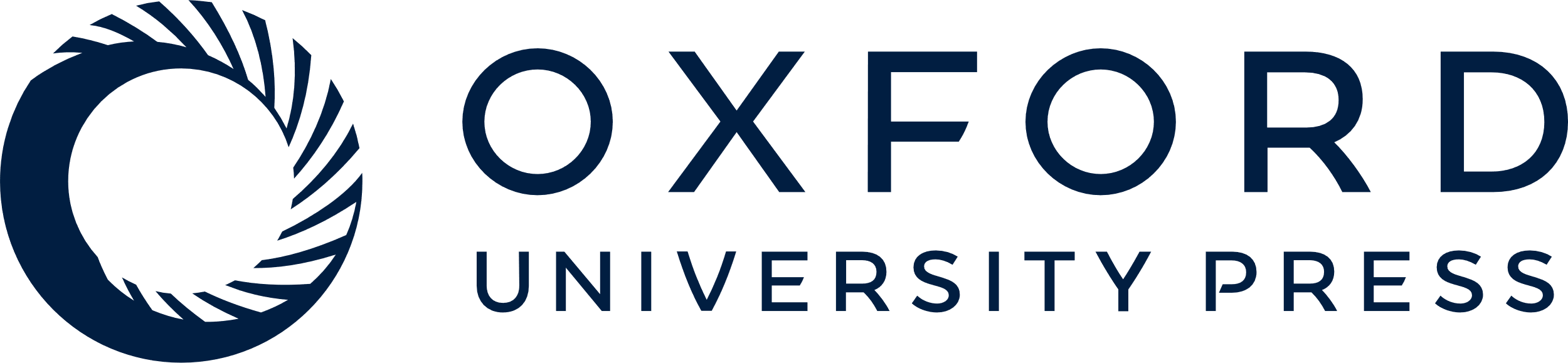 [Speaker Notes: Figure 1. MRI evaluation of brain volumetric integrity in WT (top) and mdx mice (bottom). Sample MRI coronal images (a, WT; d, mdx), corresponding 2D cutting planes with brain regions delineated according to mouse brain atlas (b, WT; e, mdx) and 3D reconstructions of mouse brains (c, WT; f, mdx), show comparable brain gross anatomy in the 2 genotypes. Brain regions considered in the analysis are represented by distinct colors as follows: ventricles, red; cortex, yellow (b, e) or translucent golden gray (c, f); hippocampi, orange; other miscellaneous subcortical structures, white; olfactory bulbs, green; cerebellum/colliculus, purple.


Unless provided in the caption above, the following copyright applies to the content of this slide: © The Author 2008. Published by Oxford University Press. All rights reserved. For permissions, please e-mail: journals.permissions@oxfordjournals.org]